Aspectos Fundamentales para una Gestión de Calidad
Lima, Enero 2014
1
CONTENIDO
Aspectos Generales
Conceptos
Modelos
Tendencias
Perú: Avances en Gestión de Calidad
2
1. Aspectos Generales
3
Tendencias Globales
4
Fuente: CEPLAN (2011). Lima
Principales Megatendencias
5
Fuente: ONUDI. 2003.
Principales Factores que impulsan la Competitividad en un  País
Productividad
Competitividad
Sistema educativo y de capacitación orientado por las necesidades productivas locales
Infraestructuras básicas de calidad (energía, agua, transportes, telecomunicaciones)
Relaciones laborales favorecedoras del involucramiento de trabajadores en la empresa
Tecnologías apropiadas
Organización empresarial eficiente
Acceso al crédito
Diferenciación de productos
Procesos eficientes
Diseño de producto
Información de mercados
Certificación, normalización
Entrega a tiempo
Servicios posventa
MEJORA DE SISTEMAS DE PRODUCCIÓN
VINCULACIÓN EDUCACIÓN-PRODUCCIÓN
CALIFICACIÓN DE RECURSOS HUMANOS Y CAPACIDAD EMPRESARIAL INNOVADORA
MEJORA DE LA CALIDAD DEL PRODUCTO
ACCESO A LA INFORMACIÓN
6
2. Conceptos de Calidad
7
¿Qué se entiende por Calidad?
Todas las formas a través de las cuales la organización satisface las necesidades y expectativas de sus clientes, empleados, socios y la sociedad en general.
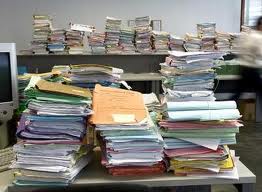 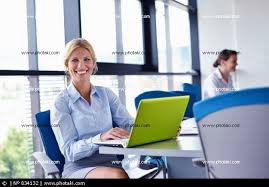 8
¿Que significa gestionar con Calidad?
Es la forma en que las empresas realizan las actividades de planificación, programas y sistemas, y controla los resultados con el objetivo de conseguir la calidad.
Distintas perspectivas y formas de establecer,  implementar y controlar las acciones originan diferentes enfoques de gestión de la calidad.
Estos enfoques siguen un proceso evolutivo y acumulativo
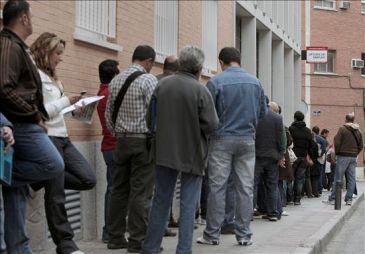 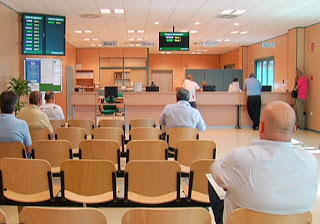 9
Evolución de la Calidad
Hoy en día, las empresas pueden estar en cualquiera de las distintas etapas de la implementación de calidad.
10
…Control de la Calidad
Conjunto de técnicas y actividades de carácter operativo responsable de la inspección y ensayo de los productos para verificar su conformidad con las especificaciones.
Estas inspecciones se realizaban sobre el producto elaborado y posteriormente durante el proceso de fabricación.
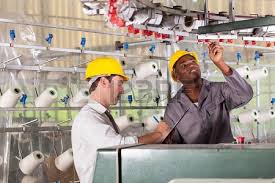 11
…Gestión de Calidad
12
…Gestión de Calidad
13
Algunas Características del Sistema de Gestión de Calidad – ISO 9001
14
…Calidad Total
La Calidad Total es una estrategia global de gestión de toda la organización orientado a satisfacer de manera equilibrada las necesidades, expectativas de los clientes, empleados, accionistas y sociedad.
15
…Fundamentos de la Calidad Total
Mayor Satisfacción al Cliente
Mayor Rentabilidad y Competitividad
Organización Eficiente
Reducir costos
Incrementar ventas
Trabajo en equipo
Mejor comunicación
Mayor participación del empleado
Mejor conocimiento de los objetivos
Mejores relaciones dirección-empleados
Cosas correctas y eficientes desde el principio
Principios Básicos de la Calidad Total
17
Otras Definiciones de Calidad
En el 2003, un estudio sobre la Calidad en China establecieron un indicador basado en 40 preguntas divididas en 8 factores, que formaron parte de una encuesta para identificar y evaluar el grado de TQM.
Shenawy, Baker y Lemark, (2007) agrupó en cinco factores principales para establecer la calidad de una organización: (a) compromiso de la alta gerencia, (b) cultura organizacional, (c) eficiencia en los procesos, (d) trabajo en equipo y (e) formación del personal.
18
3. Modelos de Gestión de Calidad
19
Importancia de la Gestión de la Calidad
Mejoras en la calidad del diseño adecuada a las expectativas del cliente. 
No errores no quejas, no reclamaciones
Control de la conformidad de
productos, servicios y
procesos
Mayor valor percibido. 
Mejor imagen de calidad
Menos productos defectuosos,
procesos eficientes, etc.
Incremento de la cuota de mercado
Mejora de la productividad (unidades producidas con calidad).
Incremento de los ingresos por ventas
Costos de fabricación y prestación más bajos
Incremento de los beneficios
20
Modelo Deming – Circulo de Deming
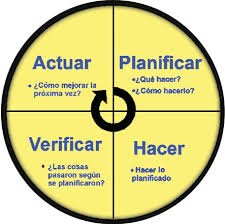 También se denomina espiral de mejora continua. Es muy utilizado por los Sistemas de Gestión de Calidad (SGC).

Permiten a las empresas una mejora integral de la competitividad, de los productos y servicios, mejorando continuamente la calidad, reduciendo los costes, optimizando la productividad, reduciendo los precios, incrementando la participación del mercado y aumentando la rentabilidad de la empresa u organización
21
Modelo Malcolm Baldrige
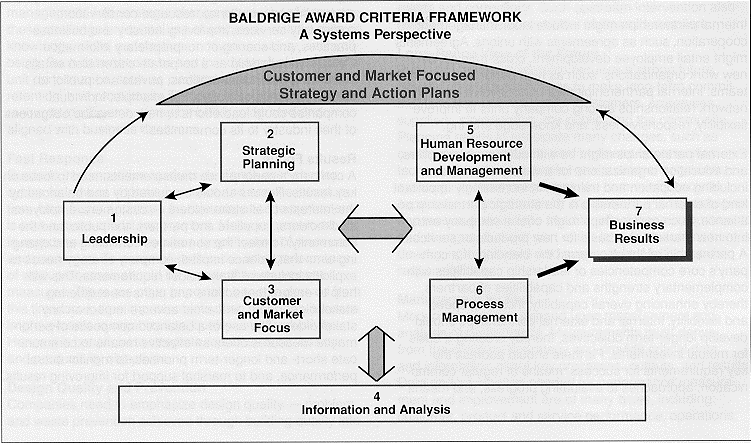 22
Modelo EFQM* de Excelencia
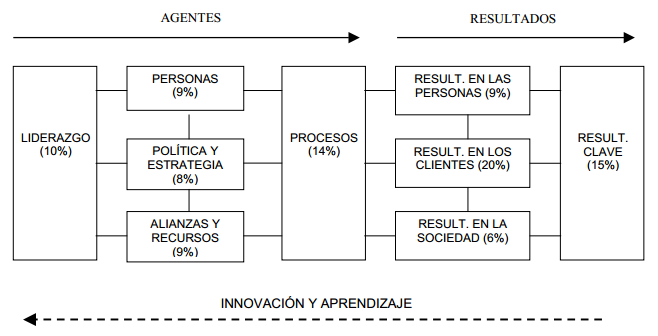 23
* Fundación Europea para la Gestión de Calidad
Dimensión Económica de la Calidad
El coste de los errores aumenta considerablemente cada vez que un producto avanza un paso en la cadena de valor lo que implica la importancia de la prevención, del diseño y de la detección en las fases iniciales.
24
4. Tendencias en la Gestión de Calidad
25
Reingeniería
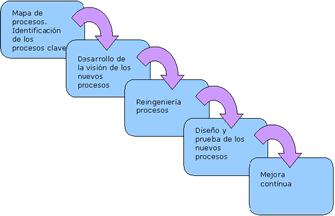 El rediseño de procesos implica cambios radicales dentro de su estructura, roles, responsabilidades, valores, relaciones internas y forma de ejercer el liderazgo. Dentro de los cambios más significativos: varias tareas se combinan, integran, se comprimen provocando un reducción del tiempo del ciclo, disminución de errores, y de costos, principalmente.
26
Ejemplo
27
Outsourcing
La Reingeniería está orientada a hacer los procesos más efectivos, pero, ¿Acaso no es posible hacer un proceso más efectivo contratando los servicios de un asesor experto en vez de desarrollar internamente estructuras diversas no relacionadas con el objetivo primordial de la empresa pero necesarias para su funcionamiento?.
Es encargar a proveedores externos de aquellas actividades que no son la columna vertebral del negocio.
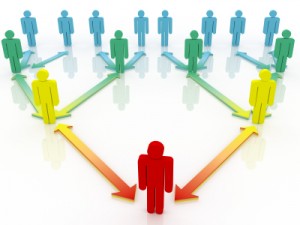 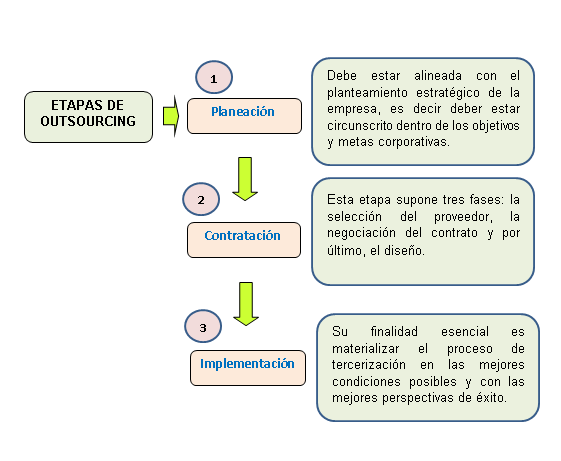 28
Ejemplo
En un contexto de globalización de mercados, las empresas deben dedicarse a innovar y a concentrar sus recursos en el negocio principal. Por ello la tercerización o Outsourcing ofrece una solución óptima y es motivo de permanentes alianzas estratégicas. 
El proceso de Outsourcing se ha implantado en compañías manufactureras, en el área de servicios, en el sector financiero y en diversas organizaciones general.
Un Hospital puede tercerizar el servicio de alimentación (comedor) a otra empresa.
29
Networking en la Empresa
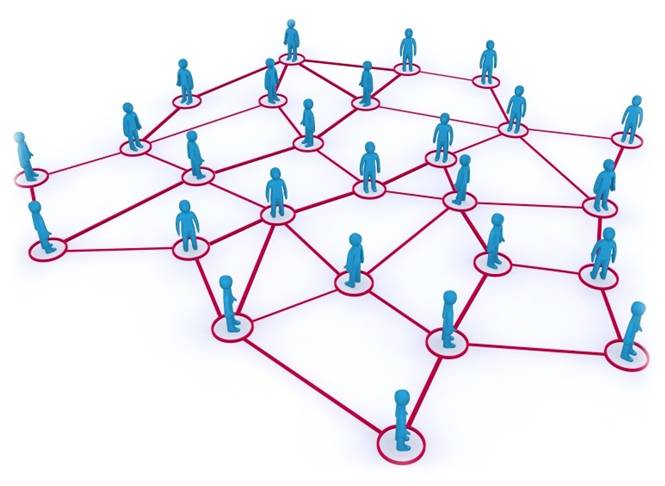 Para lograr los objetivos de una empresa es preciso trabajar con personas que estén fuera de la organización propia.
“Trabajar en la red” de contactos es una actividad externa de la empresa, cuyo objetivo es conseguir una red de contactos, de carácter bidireccional y centrada en el “dar para recibir”, que proporcionen promoción y difusión.
Intercambio de información con el propósito de hacer negocios, adquirir conocimientos, compartir información y conocimiento, solucionar problemas, etc.
Por ello, es fundamental la creación de redes de contacto y negocios con el fin de maximizar las oportunidades.
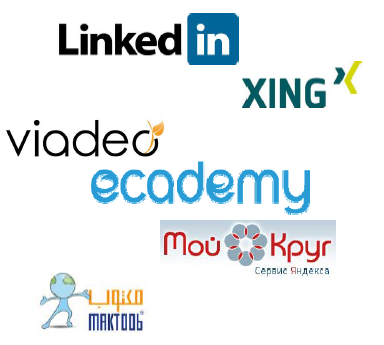 30
Ejemplo
31
Just in Time
Taiichi Motor, Vicepresidente de la Toyota, desarrollo el sistema de producción de Just in Time (JIT) orientado a mejorar los resultados con la participación de los empleados a través de la eliminación de las tareas o actividades que no aportan valor.
32
5. Perú: Avances en la Gestión de Calidad
33
Crecimiento Económico y productividad
En la última década, y sobre todo en el último quinquenio, el crecimiento de la economía peruana ha estado ligado a la mejora de la productividad, que se convirtió en uno de los principales impulsores del crecimiento, a diferencia de décadas anteriores, cuando el stock de capital (maquinaria, instalaciones, equipos, otros.) tuvo la mayor contribución.
Sin embargo, también en esos años el stock de capital aumentó en ese periodo debido al acelerado crecimiento de la inversión privada y pública.
34
Fuente:  Banco Central de Reserva del Perú (2012). Lima
Perú: Antecedentes de la Gestión de Calidad
35
Ejemplo: Aceros Arequipa
Empresa Peruana.
En 1997, obtuvo la certificación ISO 9002:1994 para el sistema de aseguramiento de la calidad en la producción, instalación y servicio. 
En 2002, se implemento un sistema de calidad bajo la Norma ISO 9001 versión 2000, convirtiéndonos en la primera siderúrgica del Perú que contó con esta certificación para todos sus procesos productivos y comerciales. 
Actualmente, cuenta con la certificación ISO 9001 versión 2008 otorgada el año 2009.
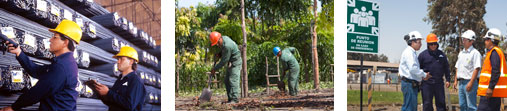 36
Fuente: http://www.acerosarequipa.com/
Ejemplo: Aceros Arequipa – Gestión de Calidad
37
Fuente: http://www.acerosarequipa.com/
Ejemplo: Sector Público
SEDAPAL certificó su Sistema de Gestión Integrado (SGI) en el ISO 9001 (Gestión de Calidad), en cuatro de los procesos más importantes: 
Proceso de tratamiento de agua potable en La Atarjea
Ejecución de proyectos y obras
Gestión y operación de las aguas subterráneas
Distribución del agua potable - ISO 14001 (Gestión Ambiental) - OHSAS 18001 (Gestión de Seguridad y Salud en el Trabajo).
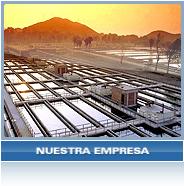 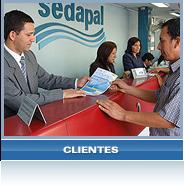 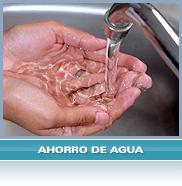 38
Fuente: http://www.sedapal.com.pe/inicio
Muchas Gracias
39